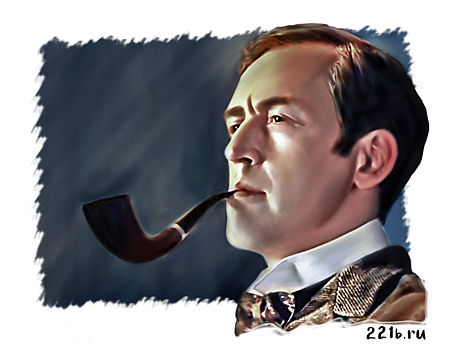 Детективное агентство
Шерлока Холмса
Разгадайте ребус
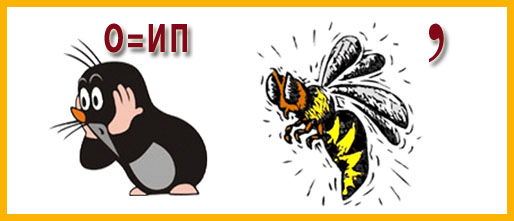 Проверить
Криптос
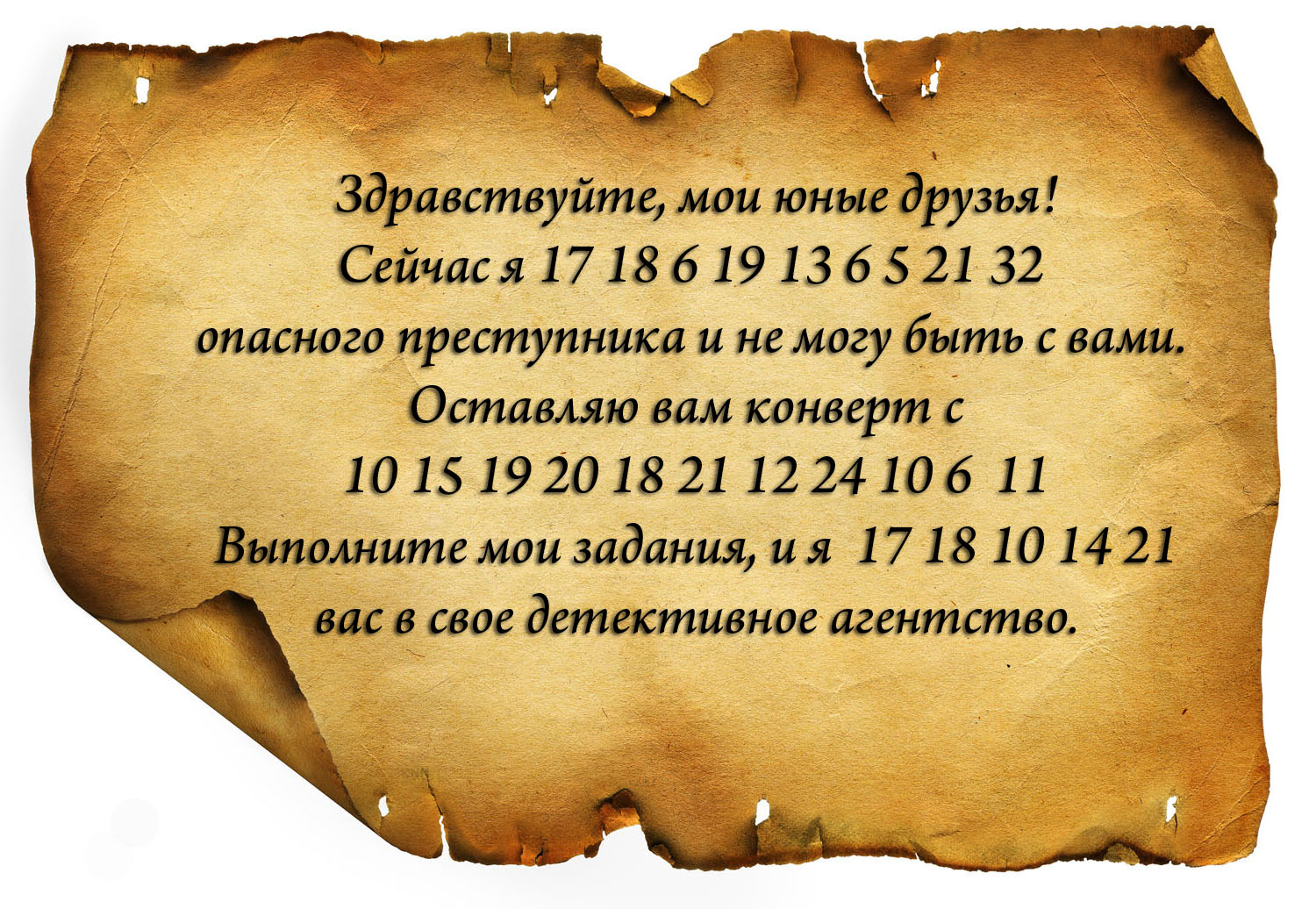 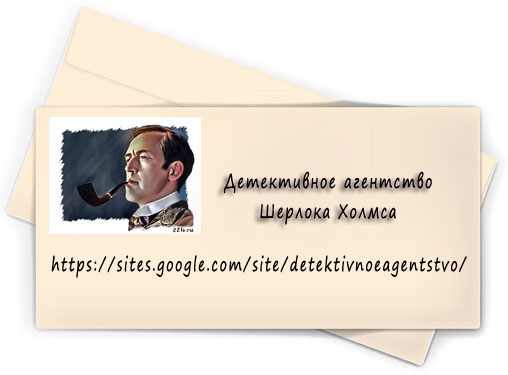